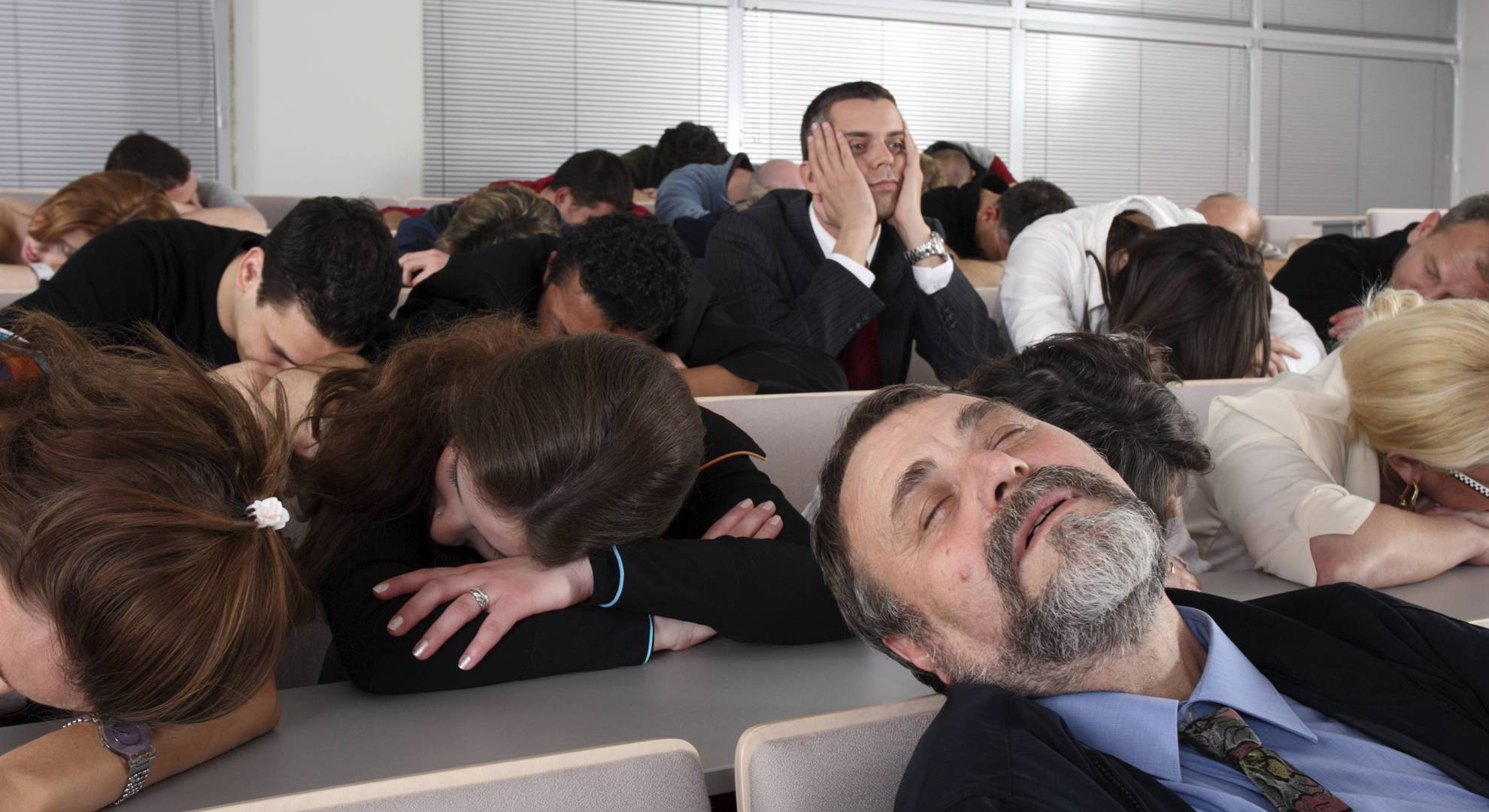 Certification
What is Certification of Legal Questions?
A court may certify the correct answer to a legal question to a court that ruled in error on the same issue.
A court may rule on the law of a different jurisdiction and submit the ruling to the other jurisdiction for approval.
A court of one sovereign may certify a question about the law of another sovereign to a court, agency, or tribunal of that other sovereign.
Parties in litigation may certify to the judge that a question is a legal question, not a factual question.
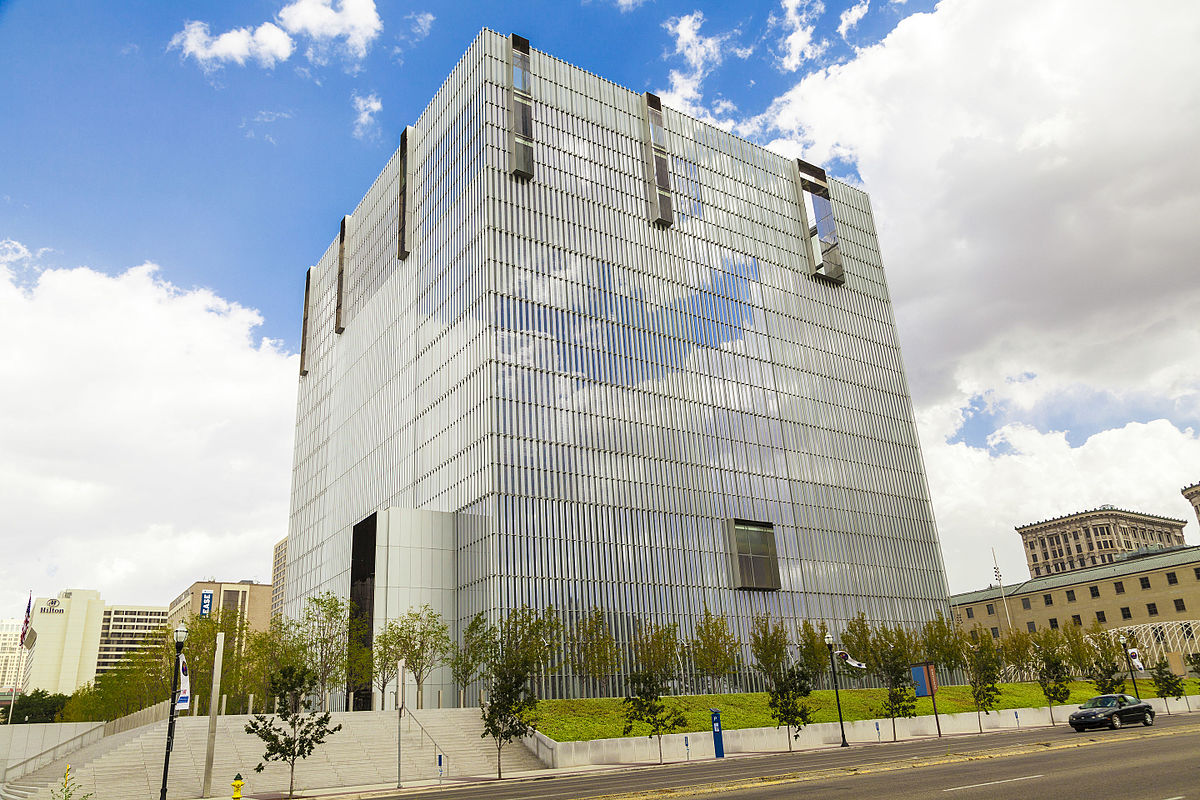 Certification Process – Federal (1)
“Controlling” Utah state law legal question arises 
Suggestion to certify is made by the court (“sua sponte”) or by a motion from a party
Court determines to certify, by an order granting the motion or by advising the parties in an order or hearing
Attorneys and the judge draft facts and question to send to Utah Supreme Court
Judge signs and sends “certification order” to Utah Supreme Court with documents from court record
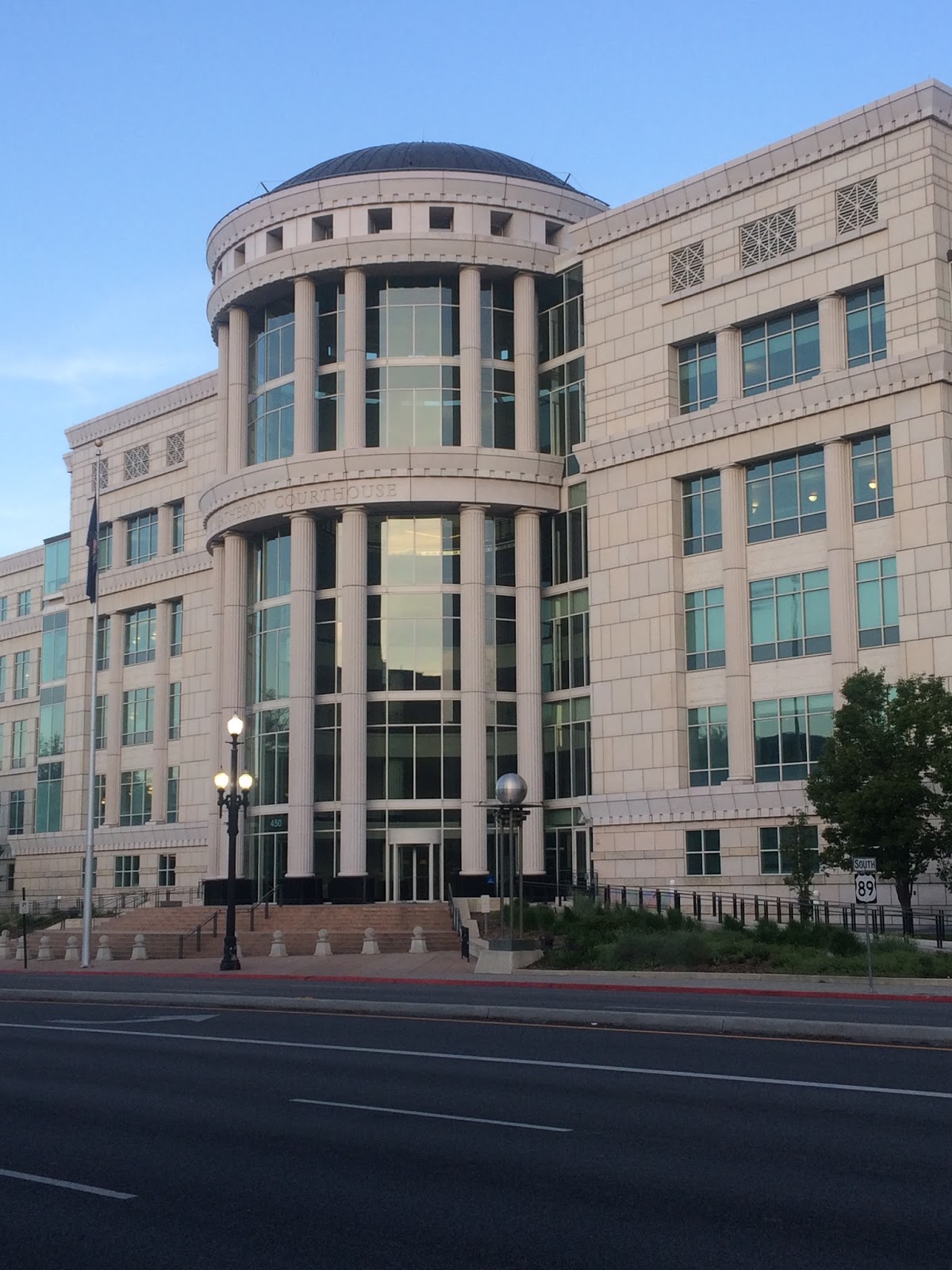 Certification Process – State (2)
Court receives certification order
Court issues an order accepting or rejecting the question certified and requests documents from federal court record
Court sets briefing schedule, receives briefs and holds argument (all these steps may be modified)
After argument, court confers and assigns opinion to a justice (another justice may write a separate opinion)
Justices issue opinion(s) answering questions (majority opinion controls)
Opinion(s) sent to federal court
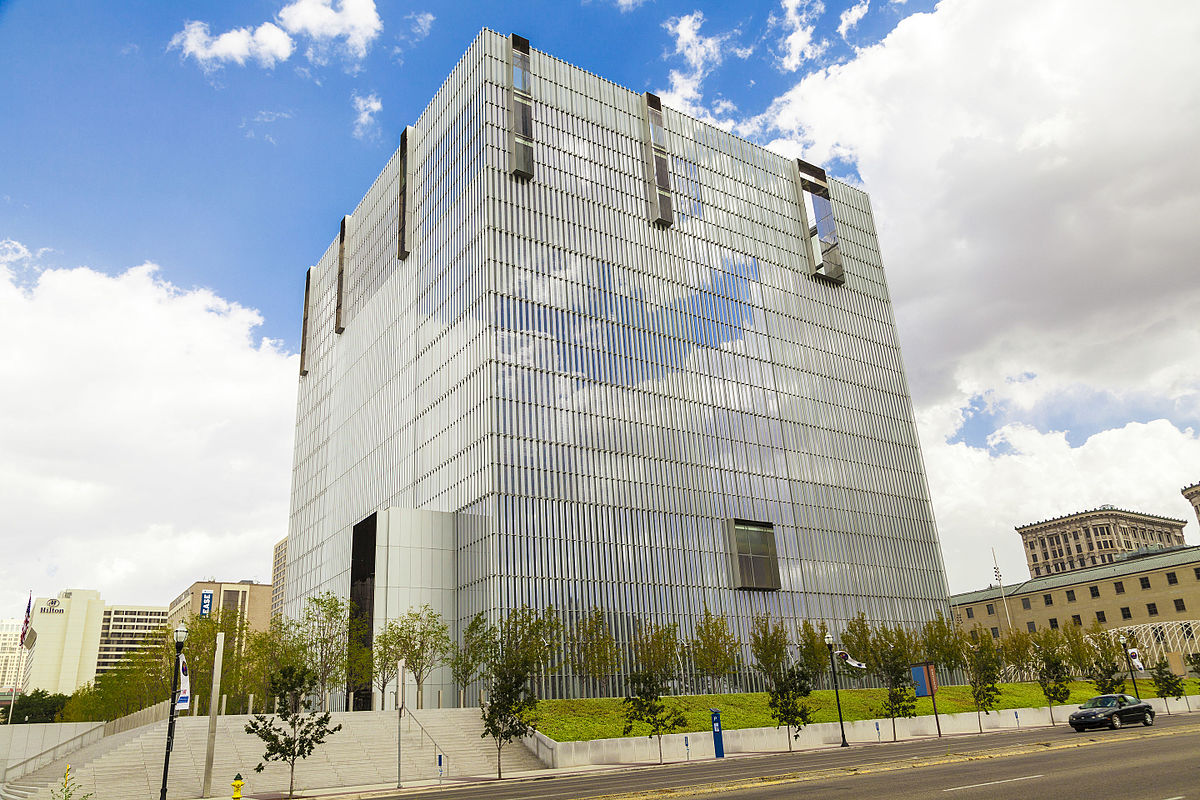 Certification Process – Federal (3)
Federal court applies answer of Utah Supreme Court
or
Parties settle
Answer is moot
Answer is disregarded (never in Utah!)
What are the odds (motions)?  [24/72=33%]
What are the odds (sua sponte)? (1)  [32/36=88%]
What are the odds (sua sponte)?  (2) [32/36=88%]
If at first you don’t succeed . . . .
13 Circuit certifications - 9 reversals of the district court
Circuit practices:
The Tenth Circuit: 

has never (18 instances) certified a question to the Utah Supreme Court on motion of a party made for the first time on appeal; and

has never (7 instances) reversed a district court judge’s decision not to certify a question to the Utah Supreme Court.

You MUST attempt certification at the trial court.
Best Practices
Get the judge to think it is the judge’s idea
Raise early and again
File a clear motion and proposed order
Don’t bury it in a motion for summary judgment or opposition
Follow the suggested local rule, even if not adopted
Brief the questions completely at the Utah Supreme Court
Offer supplemental briefing
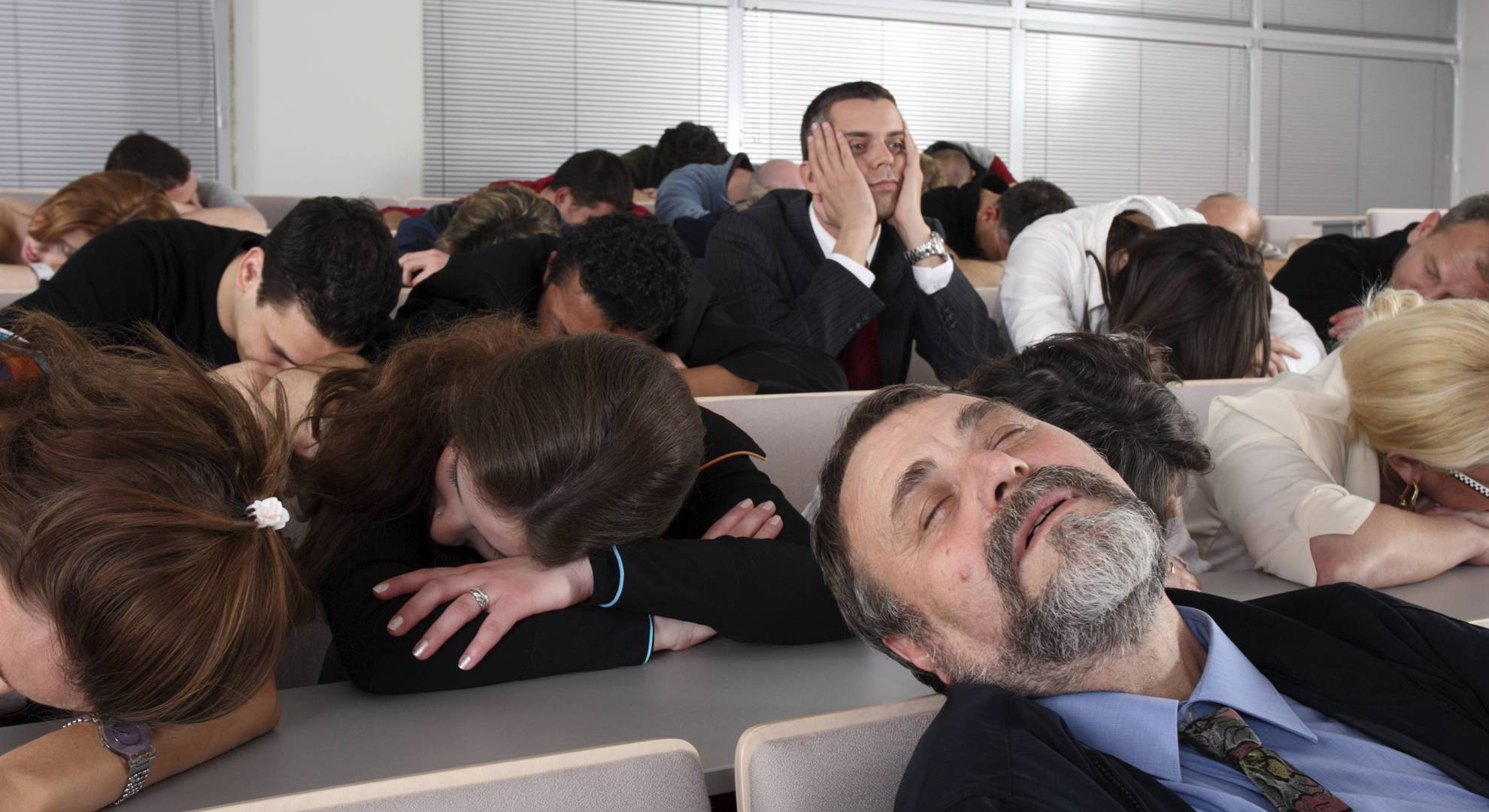 Questions?